2023 FBISD Boys ms basketball championships
Wheeler 7B Finals 
 8:00am
Wheeler 7A Finals  9:30am
Wheeler 8B Finals  11:00 am
Wheeler 8A Finals 
 12:30 pm
ALL 
GAMES 
AT 
HOPSON 
FIELD
HOUSE
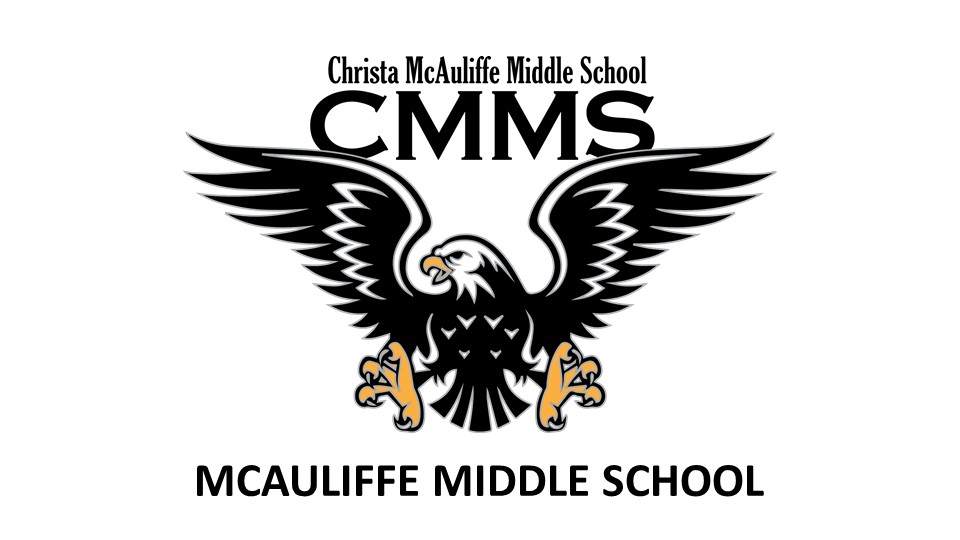 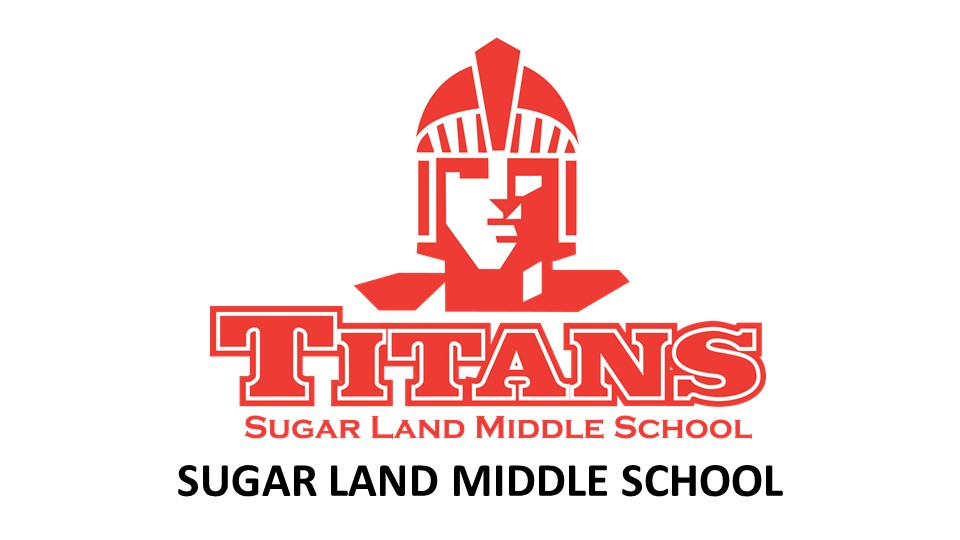 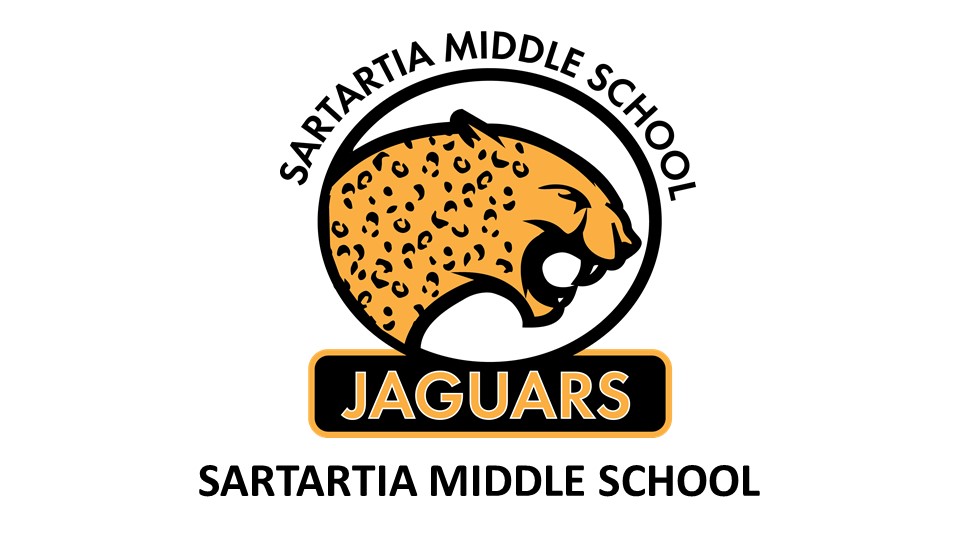 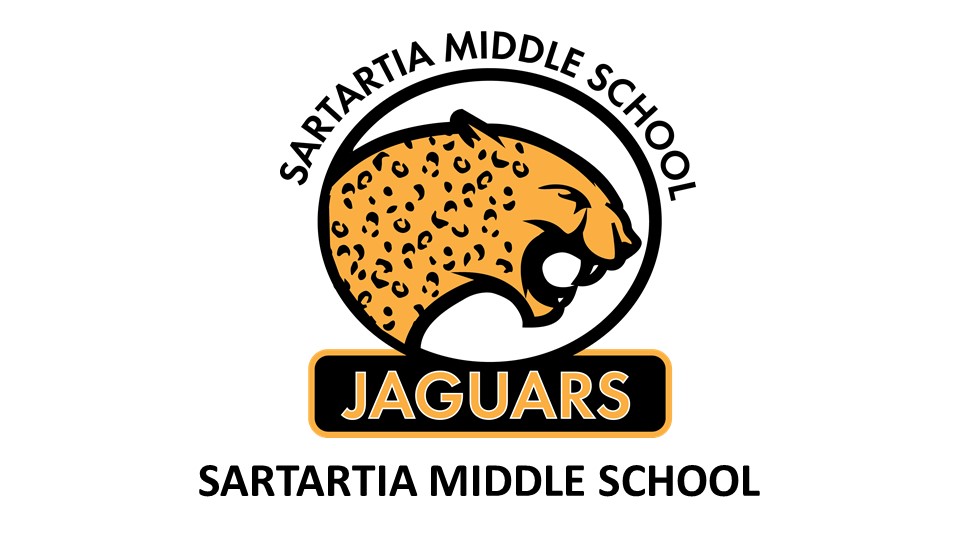 Saturday Jan 21st
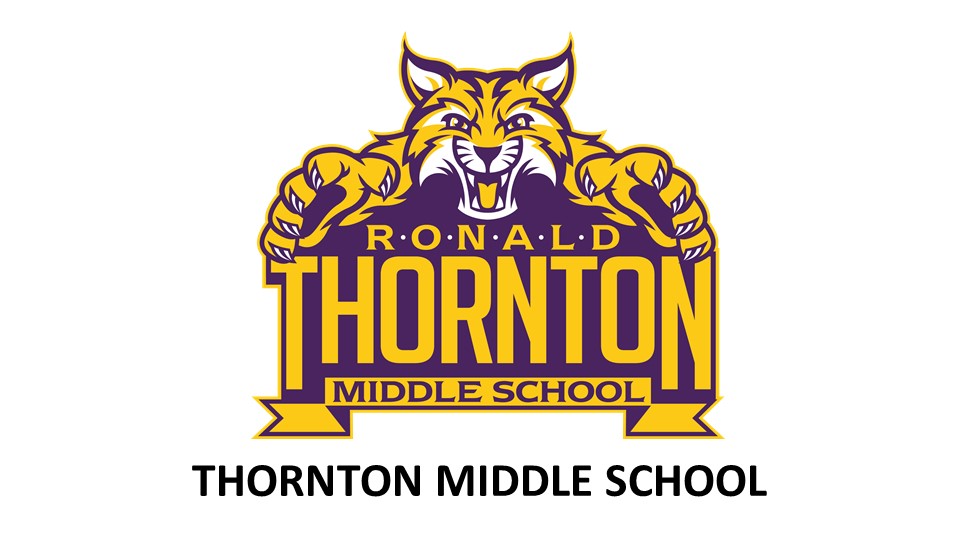 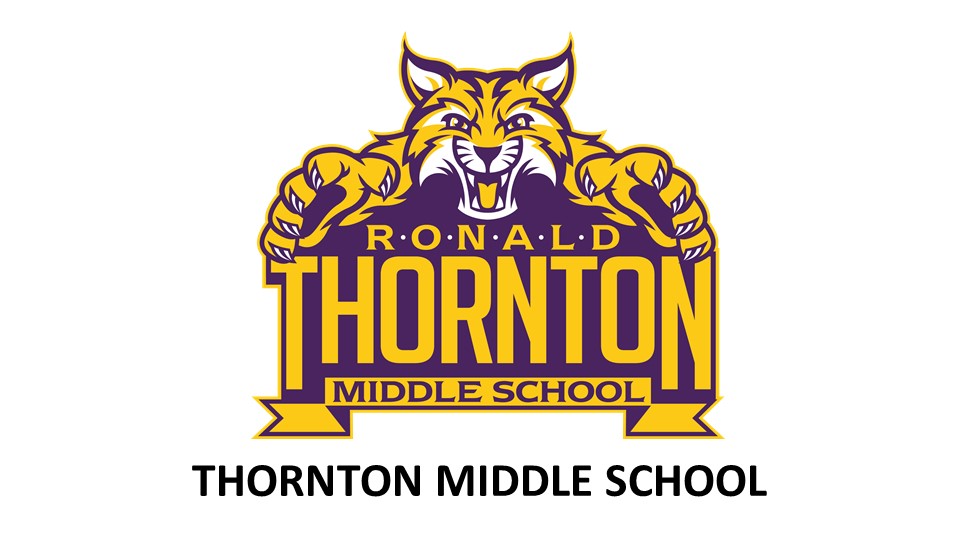 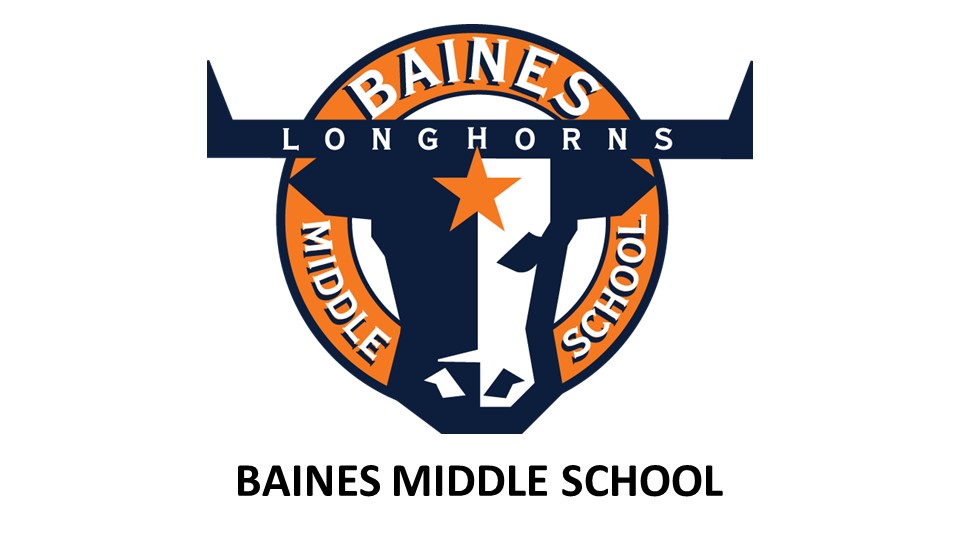 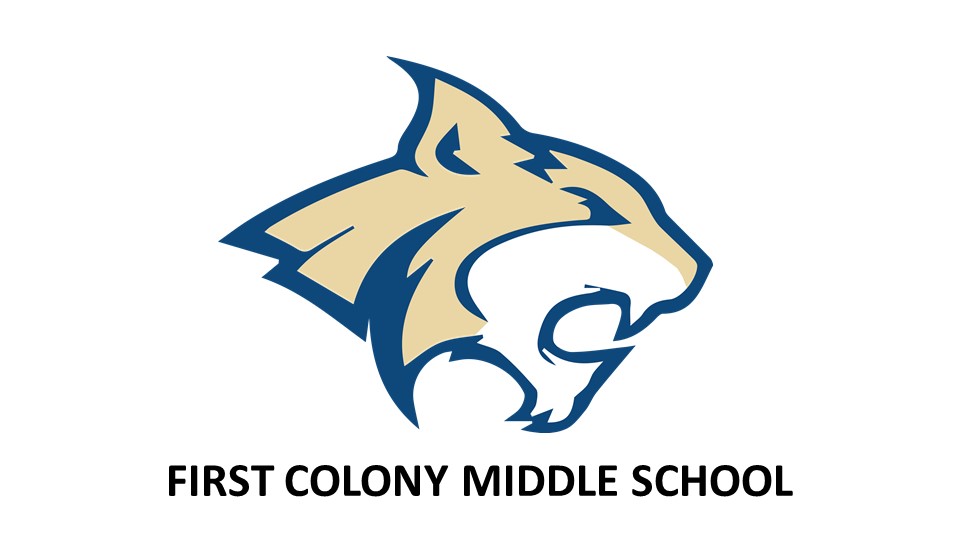 7B Championship
 2:00 pm
7A Championship 
3:30 pm
8B Championship 
5:00 pm
8A Championship 
6:30 pm